TITLE
LOGO 1
LOGO 2
First  Author1,2, Second Author2, Third Author2,3, Fourth Author3, ….
1 Name of Institution/Department, City, Country
2 Name of Institution/Department, City, Country
……
Title
Title
Title
Title
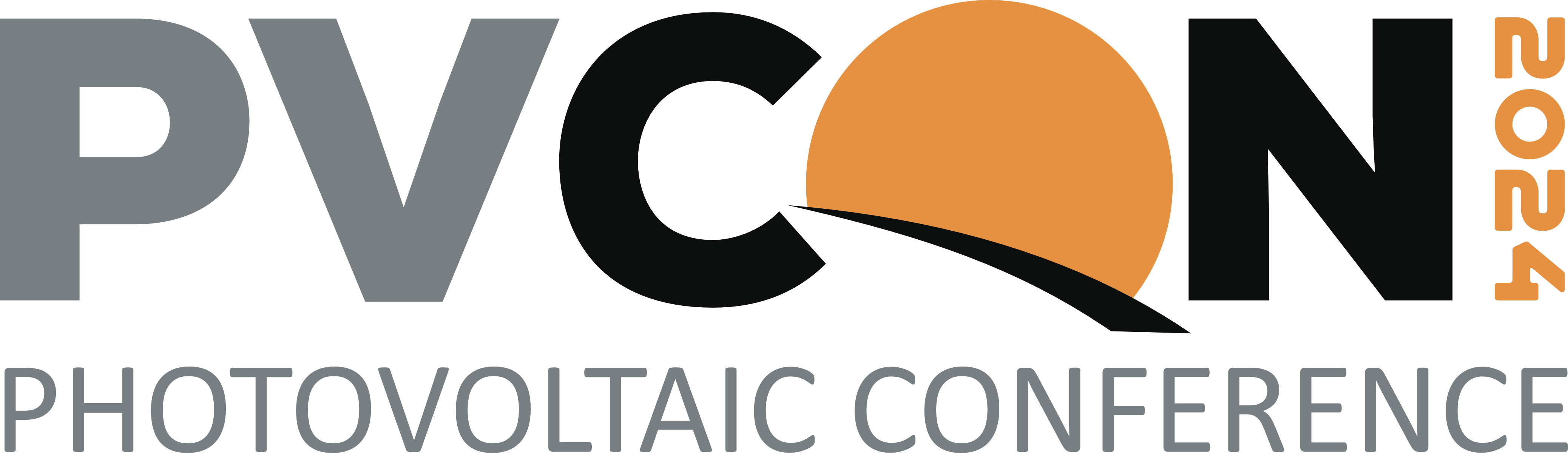 Title
Title
Corresponding Author Information
Name - Surname 					Email: 
University/Institution/Company		Phone:
References
1)		3)
2)		4)